Fig. 1 Analysis of the nifedipine-specific element variant at CYP3A4 by conformation-sensitive gel electrophoresis ...
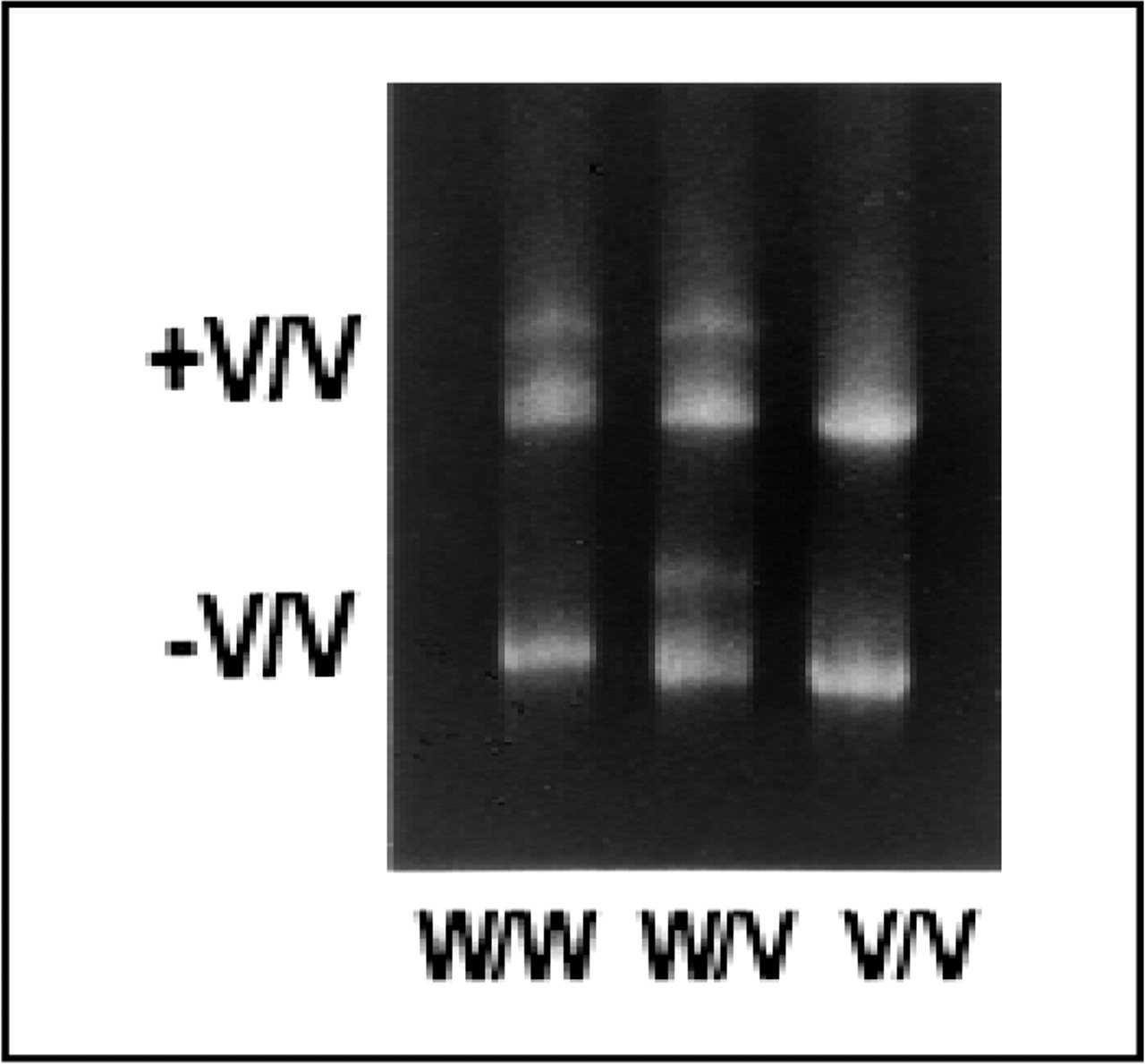 J Natl Cancer Inst, Volume 90, Issue 16, 19 August 1998, Pages 1225–1229, https://doi.org/10.1093/jnci/90.16.1225
The content of this slide may be subject to copyright: please see the slide notes for details.
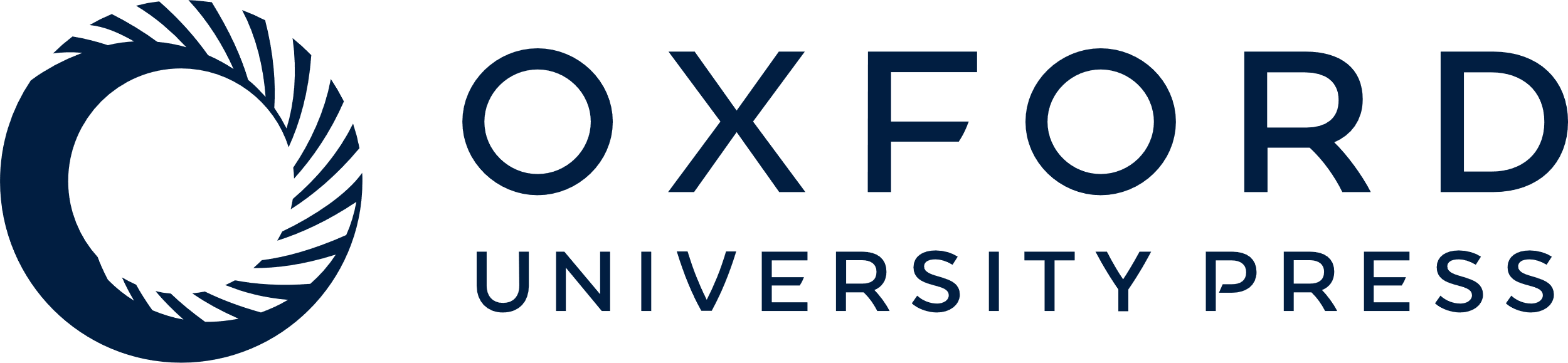 [Speaker Notes: Fig. 1 Analysis of the nifedipine-specific element variant at CYP3A4 by conformation-sensitive gel electrophoresis (CSGE). The appearance of homozygous variants (V/V) and heterozygotes (W/V) is identical in the presence (+) and absence (-) of homozygous variant (V/V) DNA. The addition of V/V DNA to homozygous W/W samples induces the generation of heteroduplexes in CSGE analysis and results in the presence of an additional band.


Unless provided in the caption above, the following copyright applies to the content of this slide: © 1998 Oxford University Press]
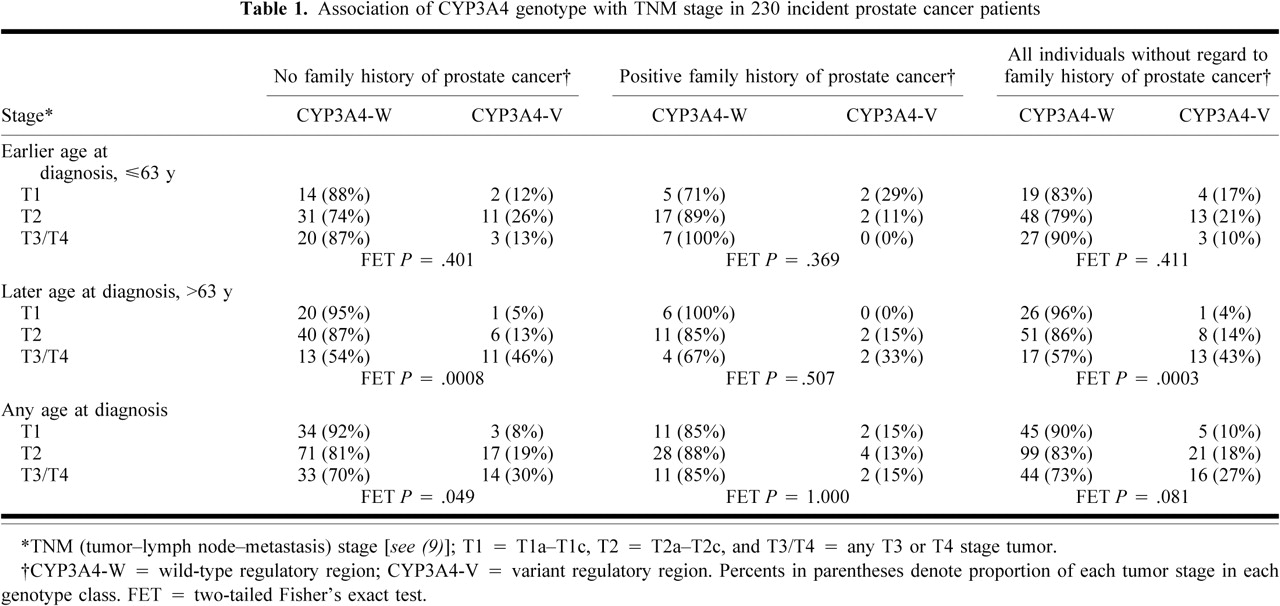 J Natl Cancer Inst, Volume 90, Issue 16, 19 August 1998, Pages 1225–1229, https://doi.org/10.1093/jnci/90.16.1225
The content of this slide may be subject to copyright: please see the slide notes for details.
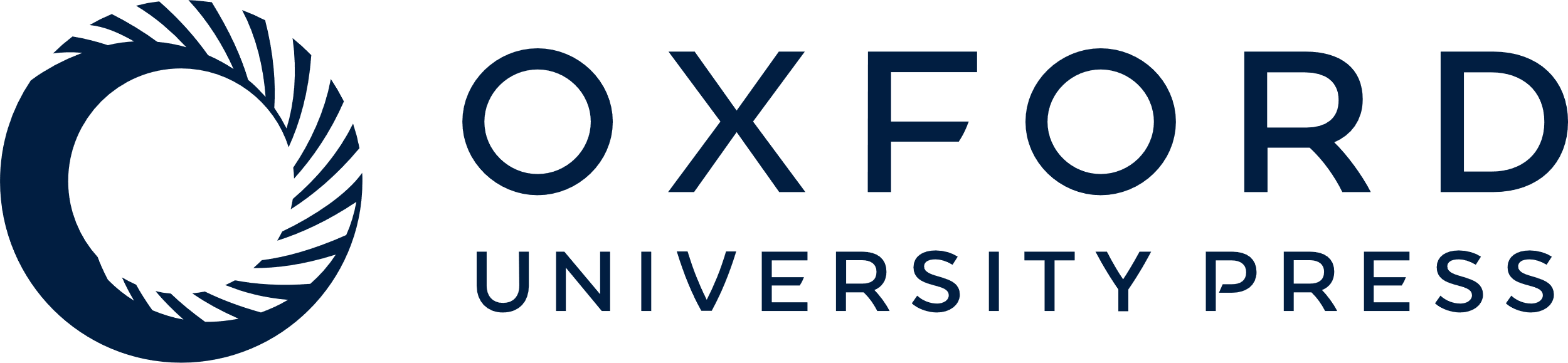 [Speaker Notes: Unless provided in the caption above, the following copyright applies to the content of this slide: © 1998 Oxford University Press]
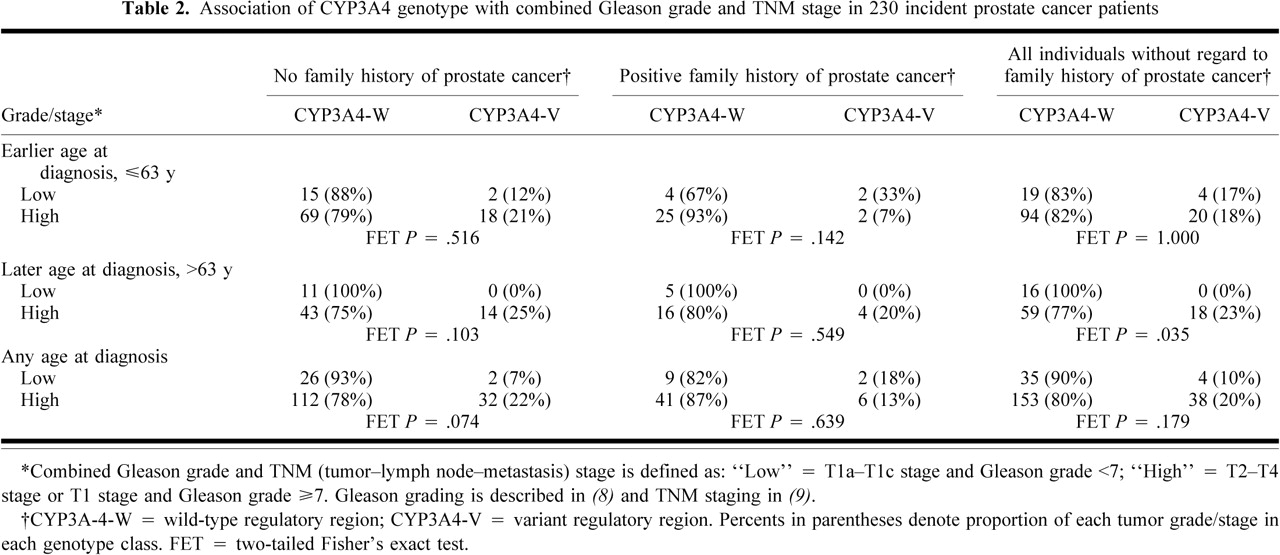 J Natl Cancer Inst, Volume 90, Issue 16, 19 August 1998, Pages 1225–1229, https://doi.org/10.1093/jnci/90.16.1225
The content of this slide may be subject to copyright: please see the slide notes for details.
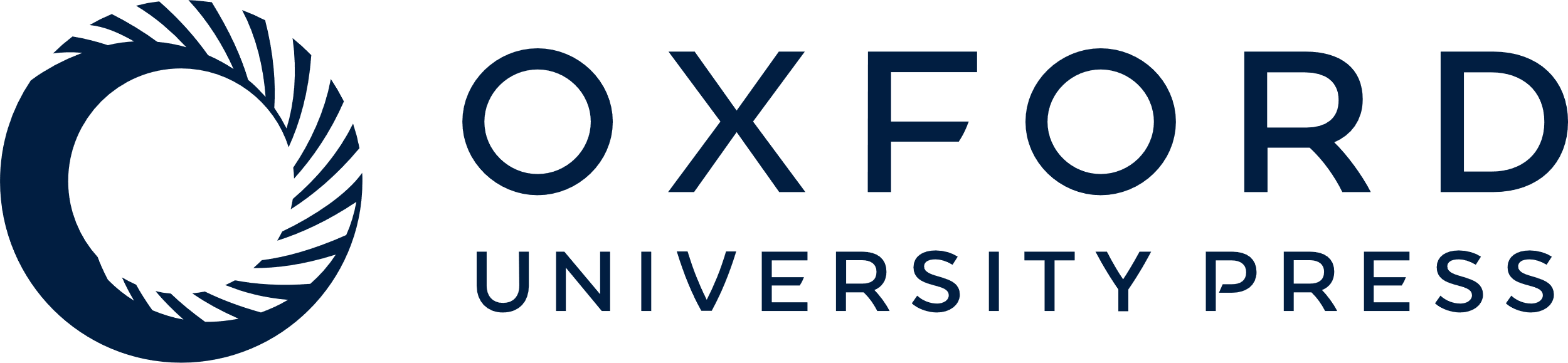 [Speaker Notes: Unless provided in the caption above, the following copyright applies to the content of this slide: © 1998 Oxford University Press]